RBA Evaluation for your Gilead THE Oncology Grant
Prepared by
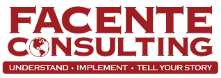 [Speaker Notes: This training is an invitation to utilize Results-Based Accountability in your Gilead Towards Health Equity Grant. Should you choose to accept this evaluation method, you will receive support and guidance to implement this approach in your work and will see many benefits in your program as a result.]
Results-Based Accountability™
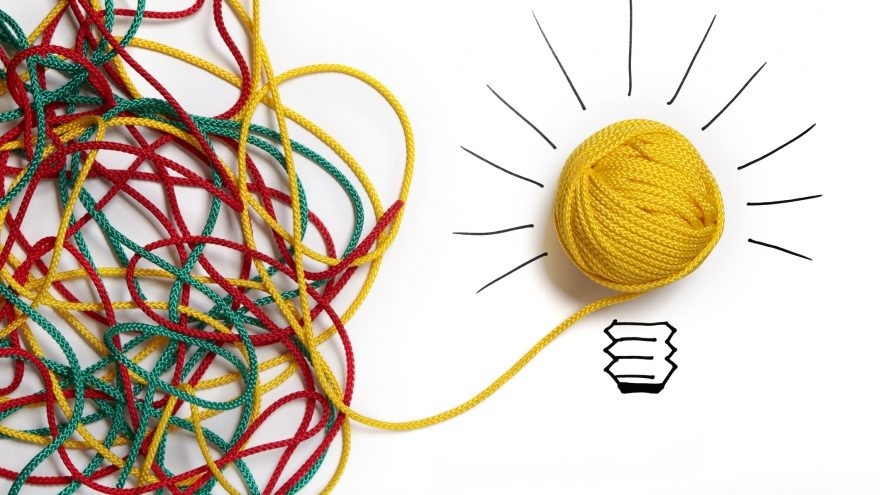 A disciplined way of thinking and acting to improve entrenched and complex social problems.
[Speaker Notes: The key word here is “disciplined.” When we are evaluating programs, we often do it after the program is over, or it is a process that is very separate from the program. With RBA, evaluation is integrated into the program in a very specific and regular way – because the point is to learn from the data as you go, and make improvements to the program based on the data.

Notice also that there is nothing about monitoring or evaluation in the definition. This is because the focus is quite literally on the problems we are trying to solve and the impact we are having. RBA is not a research method. It is a way of thinking and practicing curiosity about what is working and what isn’t, and being willing to shift when something isn’t working.]
What Makes RBA Unique
Works backwards from the results you want to see to the program design
Inspires creative partnerships and collaborations (collective impact)
Prioritizes “turning the curve” over setting unachievable targets
Promotes “root cause” thinking
Excellent tool to address equity
RBA is a bold choice.
What does it really mean to commit yourself to results?
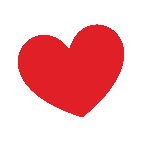 The           of RBA
Whole 
Population
Population Accountability: The well being of Whole Populations
Communities, Cities, States, Nations
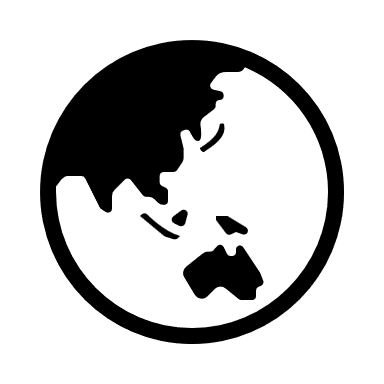 Client Population
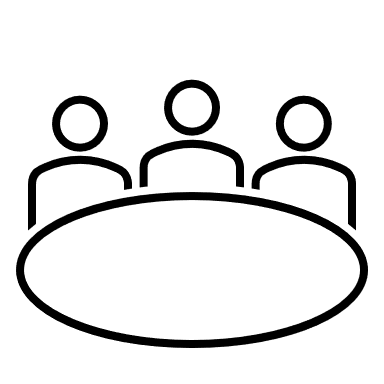 Performance Accountability: The well being of Client Populations
Programs, Organizations, Agencies
Source: clearimpact.com
[Speaker Notes: RBA uses two main concepts that comprise the overall “Accountability” piece of Results-Based Accountability. Population Accountability is about the whole population, not just the people you serve in your program. Is your work impacting the population as a whole, in a beneficial way? Performance Accountability is about the program itself. How well are your clients doing? Are you serving the right people, and improving their lives? There is different language used for the measures of the whole population (“indicators”), versus your program clients/patients (“performance measures”), which we’ll cover in a few slides.]
Population vs. Performance Accountability
RESULT
A condition of well-being for children, adults, families or communities.
Health equity and breast cancer survival rates are maximized.
POPULATION 
ACCOUNTABILITY
INDICATOR
A measure which helps quantify the achievement of a result.
# of women in Australia who survive triple-negative breast cancer (TNBC)
% of women in Germany diagnosed with TNBC who survive 2 years past diagnosis
PERFORMANCE MEASURE
PERFORMANCE 
ACCOUNTABILITY
A measure of how a program, agency, or service system is working.
# of participants/people educated through the programme
% of people reached that are a part of the priority population
#/% of participants who get screened
[Speaker Notes: Result is about the big picture 
Indicators are for the population, and whether you’re moving the needle.
Performance measures are the data collected for program accountability. This is what we will be focusing on.]
Three Kinds of Program Performance Measures
Quality
Quantity
(1) How much did we do?
(2) How welldid we do it?
# customers served
# activities
# policies introduced
% customers satisfied
% staff turnover
% attendance
Effect                Effort
Is anyonebetter off?
(3)
(4)
# changed behavior
# changed attitudes
# increased skills/knowledge
# changed circumstances
% changed behavior
% changed attitudes
% increased skills/knowledge
% changed circumstances
Not All Program Performance Measures Are Created Equal
Quality
Quantity
How well did we do it?
How much did we do?
Least important
Easiest to measure
Effect                              Effort
Most control
Is anyone better off?
Most important
Hardest to measure
Least control
PARTNERSHIPS
Results-Based Accountability – “Turning the Curve”
Projection without action
Goal: Turn the Curve
Trend
It takes a variety of strategies to turn the curve – beyond the delivery of services.
Source: Greg Simmons
[Speaker Notes: Turning the curve refers to the process of graphing a measure and looking at the trend in the line. If we were to do nothing at all, what would happen with this measure? And what can we do to change the direction of the line to a more favorable direction? The process of changing the direction of a measure’s graphed line, is known as turning the curve. It takes a variety of strategies to turn the curve and in RBA turn the curve thinking is what allows us to adopt continuous quality improvement to ensure that our programs are actually achieving results.]
Evaluation looks different when the focus is on turning the curve
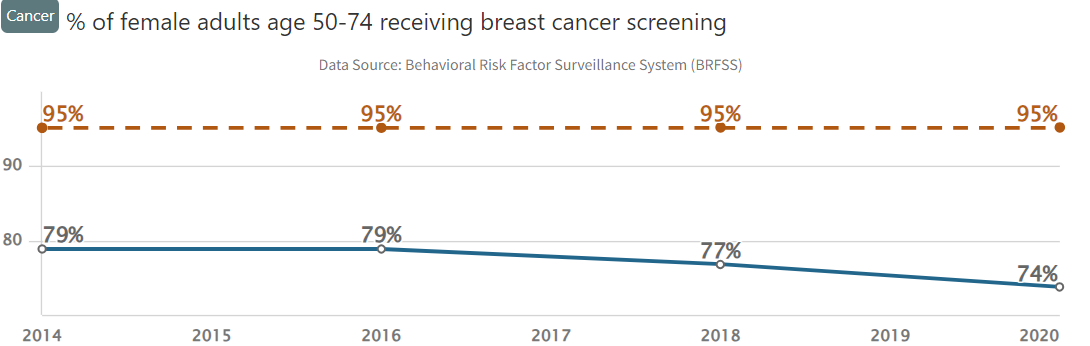 “turning the curve”
Source: Vermont Department of Health
https://embed.clearimpact.com/Scorecard/Embed/612
[Speaker Notes: Evaluation looks different when the focus is on turning the curve. As mentioned before, the key difference with RBA compared with other evaluation methods is that we are not setting thresholds (SMART objectives = do X by this amount of time), and RBA says whatever it is that you are measuring, you plot this measure as often as reasonably possible (quarterly, bi-annually, annually), to find the story behind this curve. So here, we have a measure from the Vermont Department of Health in the United States. The measure is the % of female adults age 50-74 receiving breast cancer screening. As you can see pretty obviously from the line, this measure is going down over time, when the ideal would be for it to go up. If Vermont were able to get the line to go up, this would be known as turning the curve. 


Scorecard from https://embed.clearimpact.com/Scorecard/Embed/612]
[Speaker Notes: [Emphasize the story behind the curve and learning/continuous improvement that comes with RBA. Story behind the curve helps to understand WHY the curve is going the way it’s going, having that conversation at regular intervals, and making changes to get the curve going in the right direction.]
So how does this happen? This is the disciplined part of RBA. You are completing a cycle of turn the curve thinking with a regular agenda and are keeping the conversation focused.
Turn the curve thinking relies on five core questions, beginning with ends and resulting in means. We will talk about that in just a minute.
The first question is How are we doing? We graph our data to understand exactly how our program is doing in achieving the measure. 
Then we want to know what is the story behind the curve. This is where we have discussions to better understand why the data looks the way it looks. 
Next, who are the partners who have a role to play in turning the curve
Fourth, we want to know what works to turn the curve,
 and lastly, what is our action plan to turn the curve. This is our means. This process is data-driven and transparent and again is cyclical.
Turn the curve thinking applies to both indicators and performance measures.]
Turn the Curve Meetings
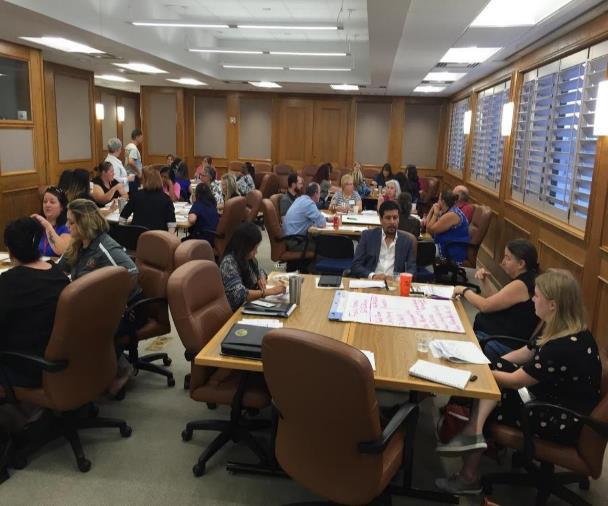 Meeting Objectives: 
Review Turn the Curve plan
Make changes as needed
Meeting Agenda
New data on how are we doing?
New information on the story behind the curve?
New partners that might have a role to play in turning the curve?
New information on what would work to turn the curve?
Changes to our strategies to turn the curve?
Meeting adjourned!
[Speaker Notes: This is a good meeting format for grantees. First review the plan and then make changes as needed. Ask the five questions as the meeting agenda.]
Acknowledgements and Resources
Mark Friedman
Trying Hard Is Not Good Enough

  www.resultsaccountability.com
www.raguide.org
Invitation to Utilize RBA
Requirements Overview
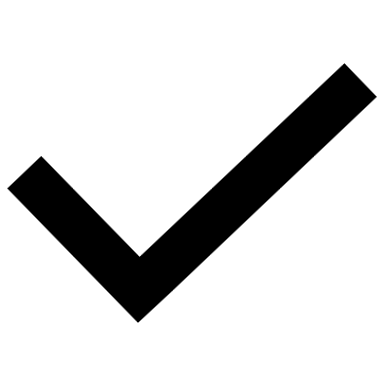 Participate in RBA training provided 
Meet with your affiliate to agree on 3-5 performance measures 
Track performance measures over the grant period
Meet with your affiliate midway through and at the end of the grant period 
Submit final performance measure data to your affiliate at the end of the grant period
Optional: Submit a 1-page impact summary to your affiliate
[Speaker Notes: Each of these requirements comes with tools that we will provide for you. 

RBA training – just like we trained you on RBA, you will train your grantees, but it will be a simplified version of the training we gave you. We will provide a slide deck with talking points, and as was brought up during the last training, some of the slides and talking points will be about getting grantees to buy in to the process.

Grantees will identify a minimum of 3 performance measures – one for each of the RBA questions – relevant to their grant. We will provide a menu to choose from. They will do this in consultant with you.

Grantees will track data for their performance measures over the grant period. We will provide an excel template for them to track their data and the conversations they are having around their data.

They will meet with you roughly halfway through the grant and at the end before they prepare their final data for submission. They should submit their performance measure data to you before each meeting, and the meeting will be used to discuss progress on the grant activities and the evaluation. We have found that if there is no check-in between the time you provide the RBA training and the grantees submitting their data at final report time, there is a good chance that they will have little or no data to submit. This midpoint submission of data and meeting helps with accountability. Then, after you’ve had that final meeting, they will incorporate any feedback you give them and submit their final data.

The affiliates will be responsible for preparing a report summarizing their grantee data, but if the grantee wants to, they can use their data to prepare a 1-page visual summary of their data. We will provide a template. This is something that they can share within their agency, with funders, etc.



Grantees will meet with you]
Where to find help:
Access the Grantee Toolkit online at: https://facenteconsulting.com/work/ace-grantee-toolkit/

Your affiliate will support you throughout this process! Contact your affiliate at:
[Place name and contact information]